What we do in Advocacy
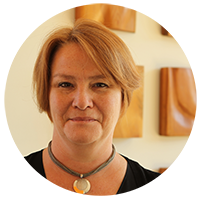 Ramona HattendorfDirector of Advocacy
Help people understand what is going on
Help people connect with elected officials and other civic leaders to share how decisions affect their lives
Goal: Informed public policy and investments for a strong, stable safety net and inclusive communities 
Public policy = 1. Support/laws for public, and 2. Informed BY the public
rhattendorf@arcofkingcounty.org
206.829.7048 
“Systems advocacy”
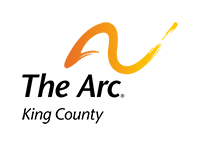 Washington has a BIG budget gap
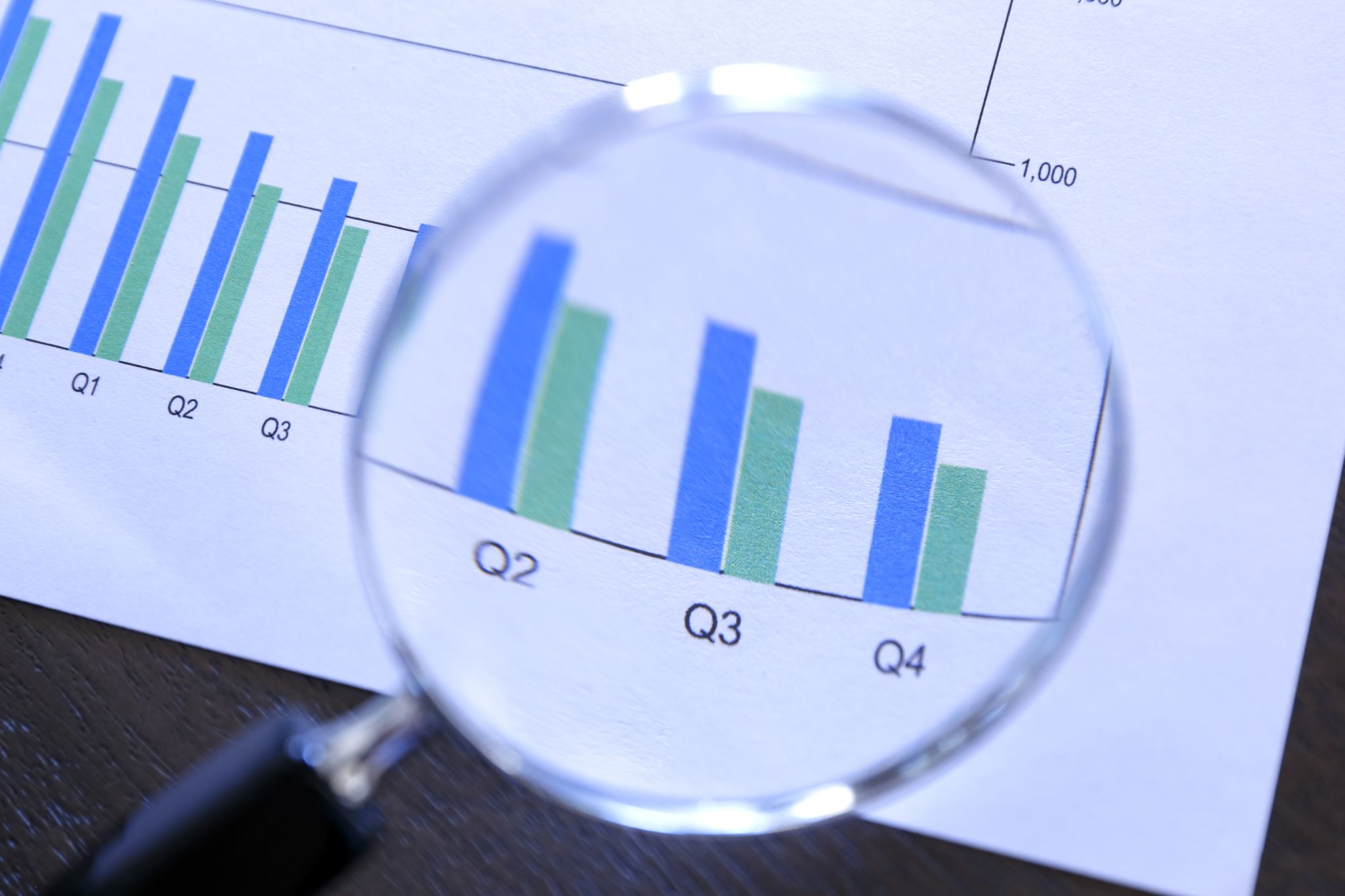 This means the state does not   have the money to pay for     the support people need.
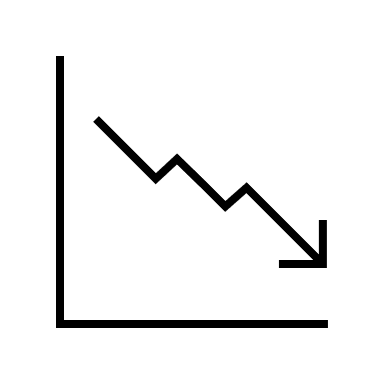 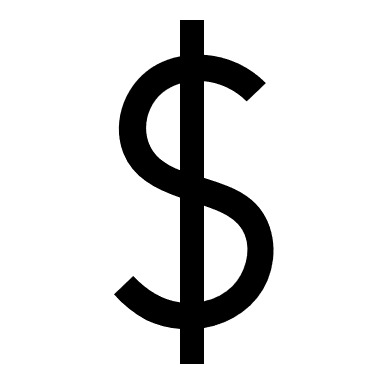 Updated 10/20/2020
No Money = Cuts to Supports
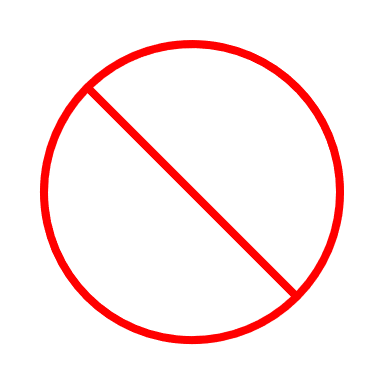 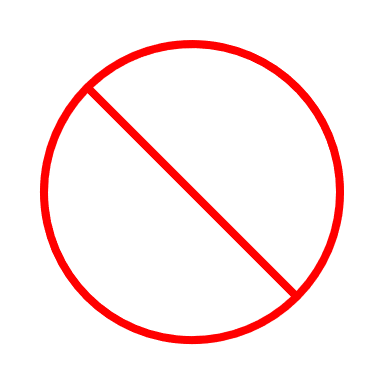 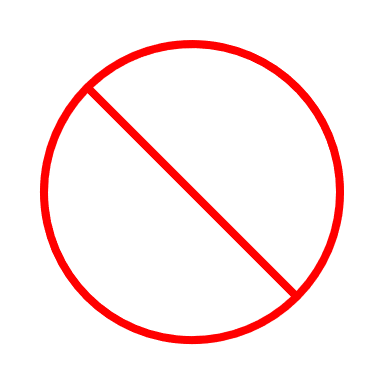 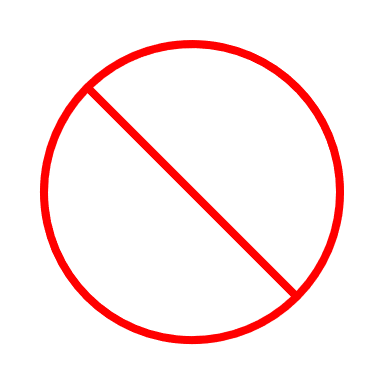 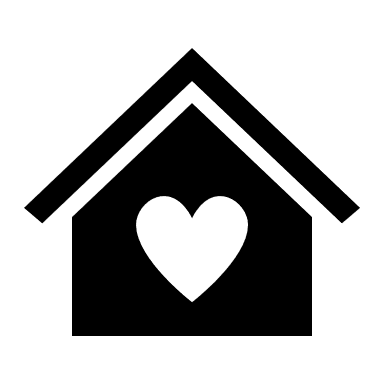 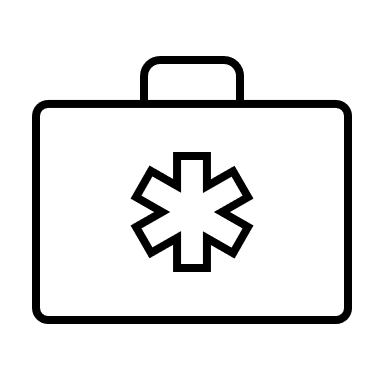 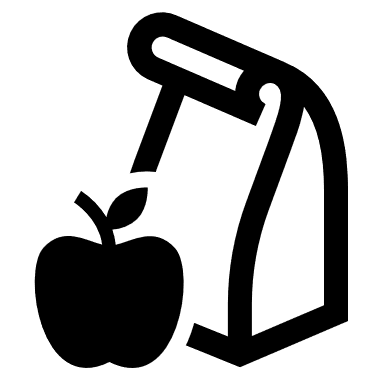 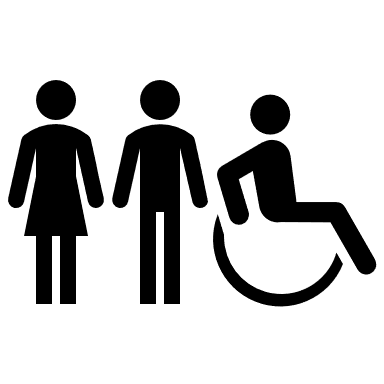 The state relies on money from taxes to pay for schools, healthcare, housing and food aid, disability supports, and more
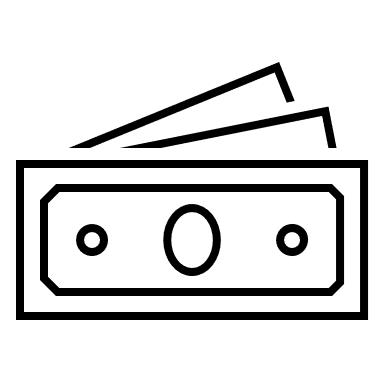 Big Problem
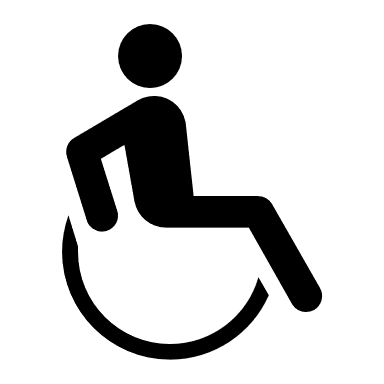 When everyone had to stop working and stay home, it meant they did not buy things, and the state didn’t collect as much in taxes.
This problem affects all kinds of support. But right now, we are most worried                 about cuts to disability                supports
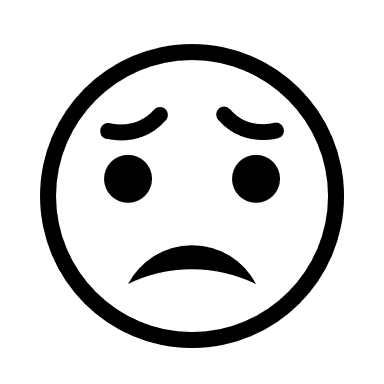 #IAmNotOptional
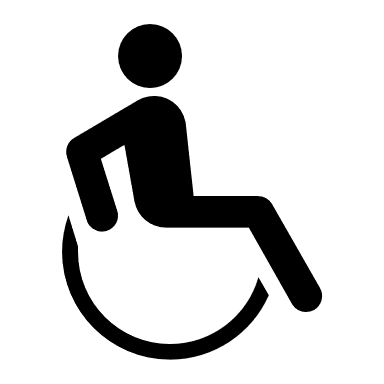 Not clear what action, if any, will be taken on the CURRENT budget. It has a $1.4 billion gap. 
Agencies submitted their asks for the NEXT budget to the governor. They were told (again) to identify 15% in savings.                    For DDA, that means about                      $601 million cut. For ALTSA,                       $1.1 billion
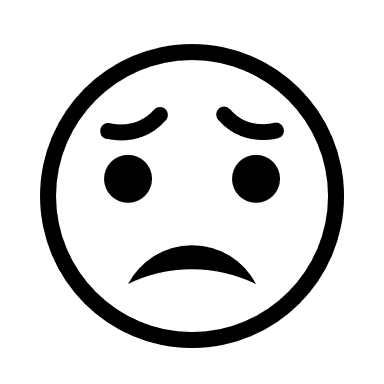 DDA budget letter: https://arcofkingcountyvoice.blogspot.com/2020/09/dda-budget-request-for-fy-2021-23.html
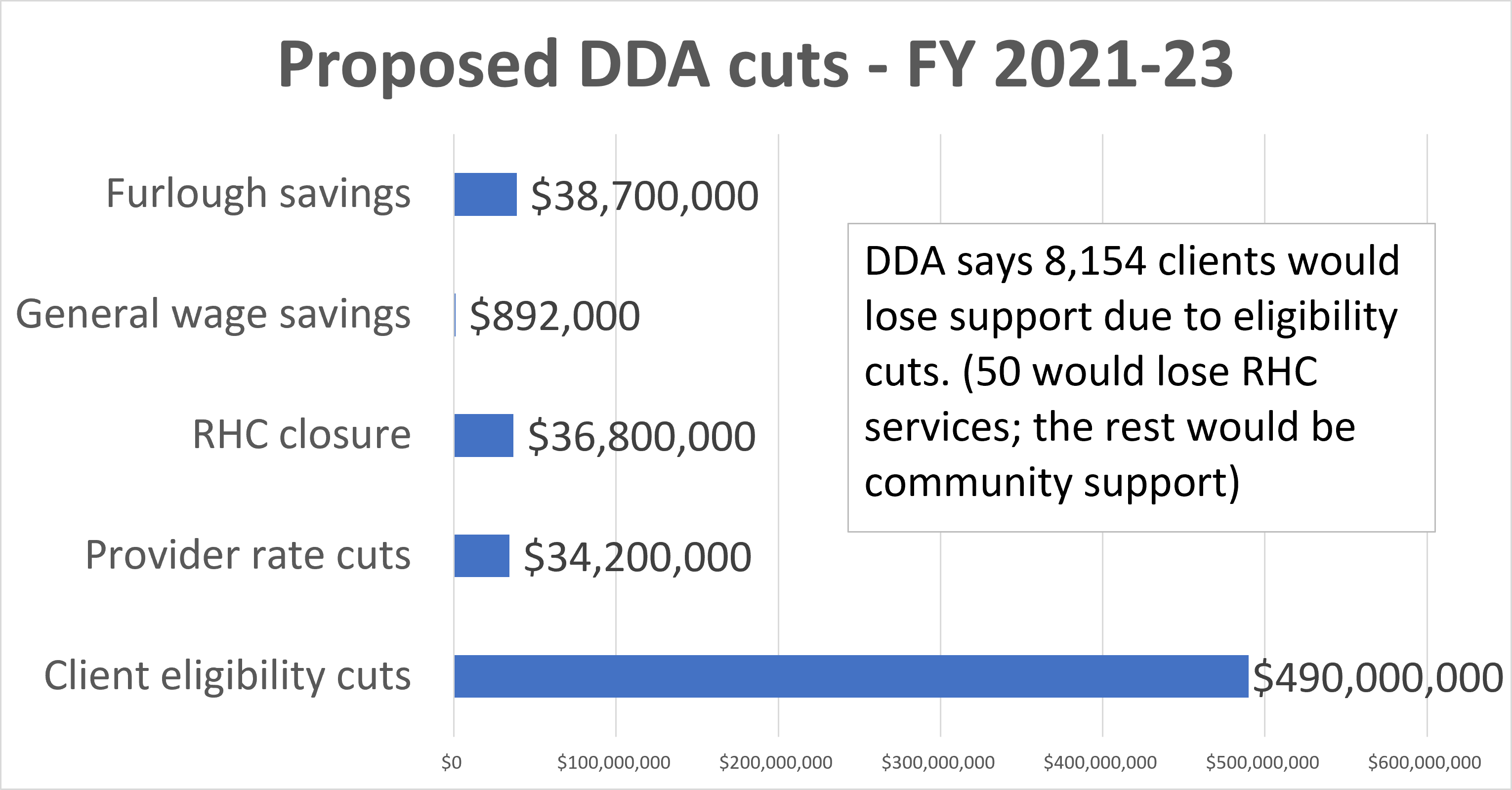 ALTSA budget letter: https://arcofkingcountyvoice.blogspot.com/2020/09/altsa-budget-request-for-fy-2021-23.html
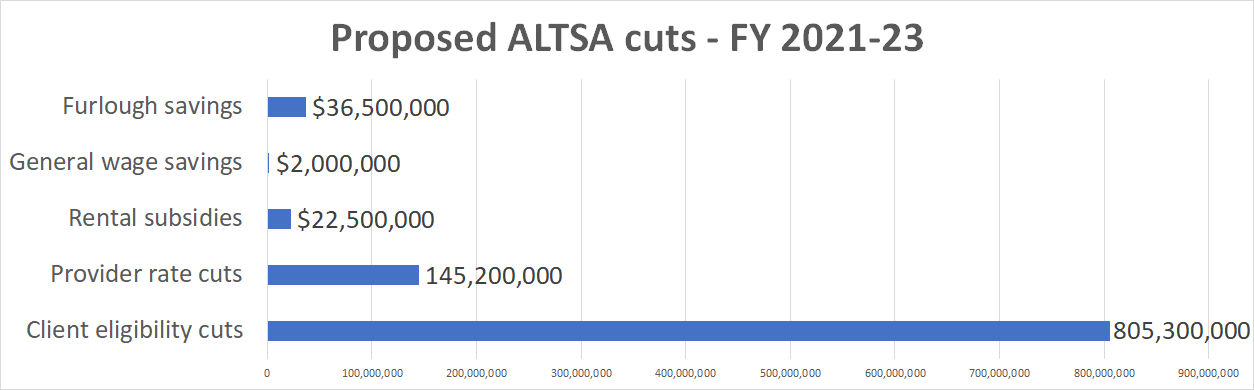 ALTSA says 12,000 clients would lose service
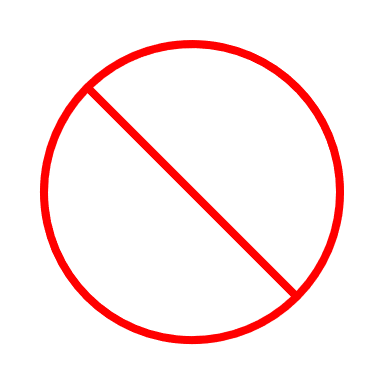 It’s Not a Service. It’s My Life
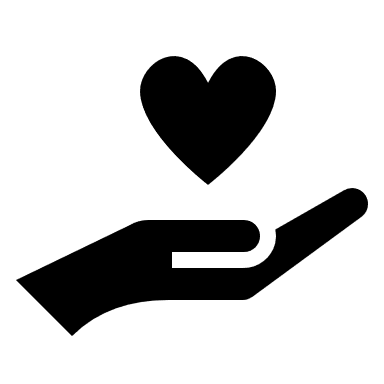 The proposed cut that most alarms us is changing the eligibility requirements for long-term services.
That means people could lose the support they need to live in the community
For People with Disabilities, This Could Mean:
Losing your job, and connections to friends
Losing mobility, and being hospitalized
Losing your home, because you can’t live independently 
More people may experience health crisis
More families may face economic crises 
Community supports are a lifeline
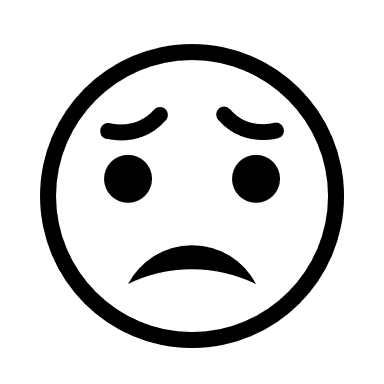 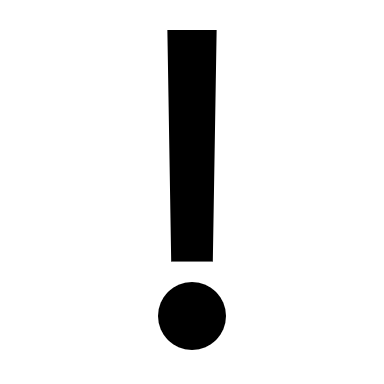 It is not clear who is most at risk under the DDA scenario. DDA said it looked at subfactors and tried to protect some. But ultimately their eligibility change was based on how much they had to cut.
There seems to be an assumption that people who need more types of care are more vulnerable (say 3, instead of 2). Certain factors appear to have more weight than others. It is not clear what those factors are

NOTE: Some DDA clients also have ALTSA support. Adult Family Homes are through ALTSA. In ALTSA proposed cuts, 305 DDA clients living in an AFH would lose their AFH eligibility
DDA RATIONALE
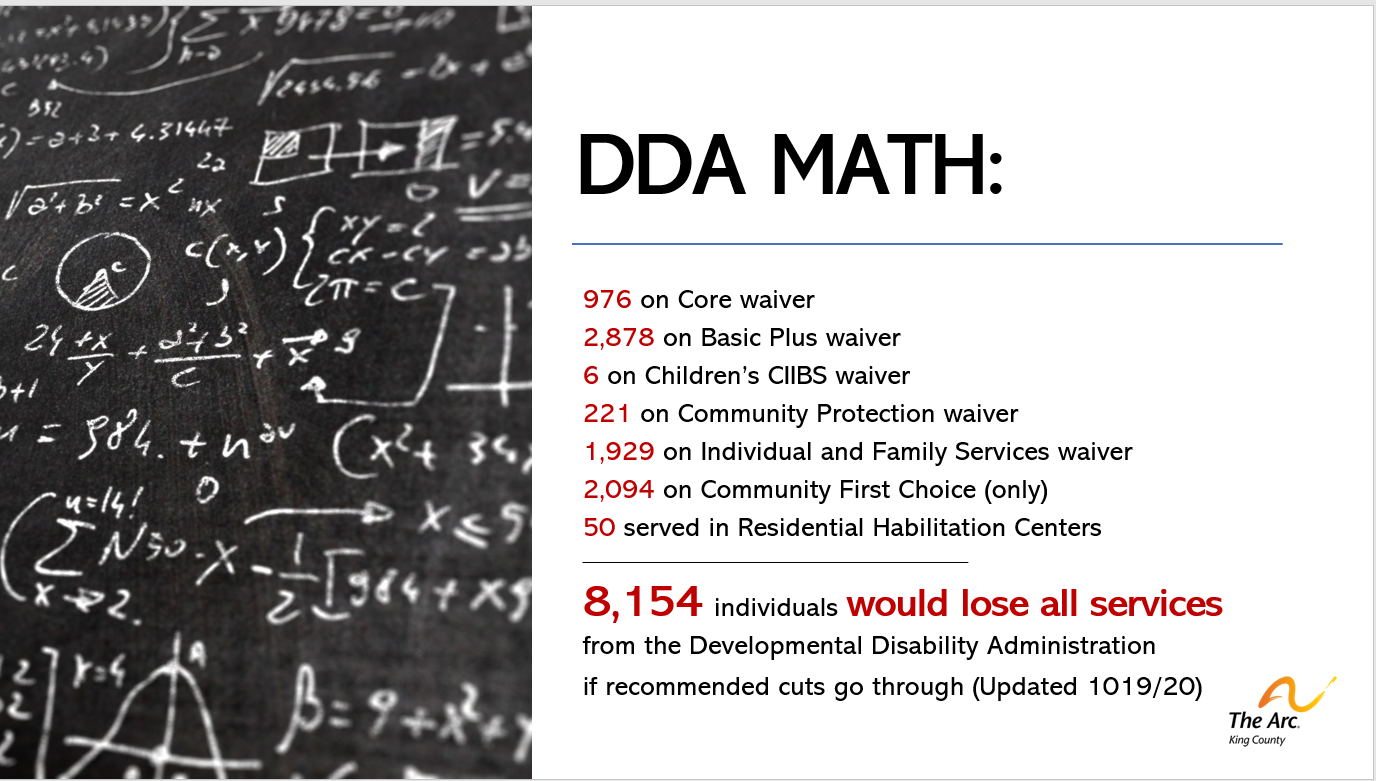 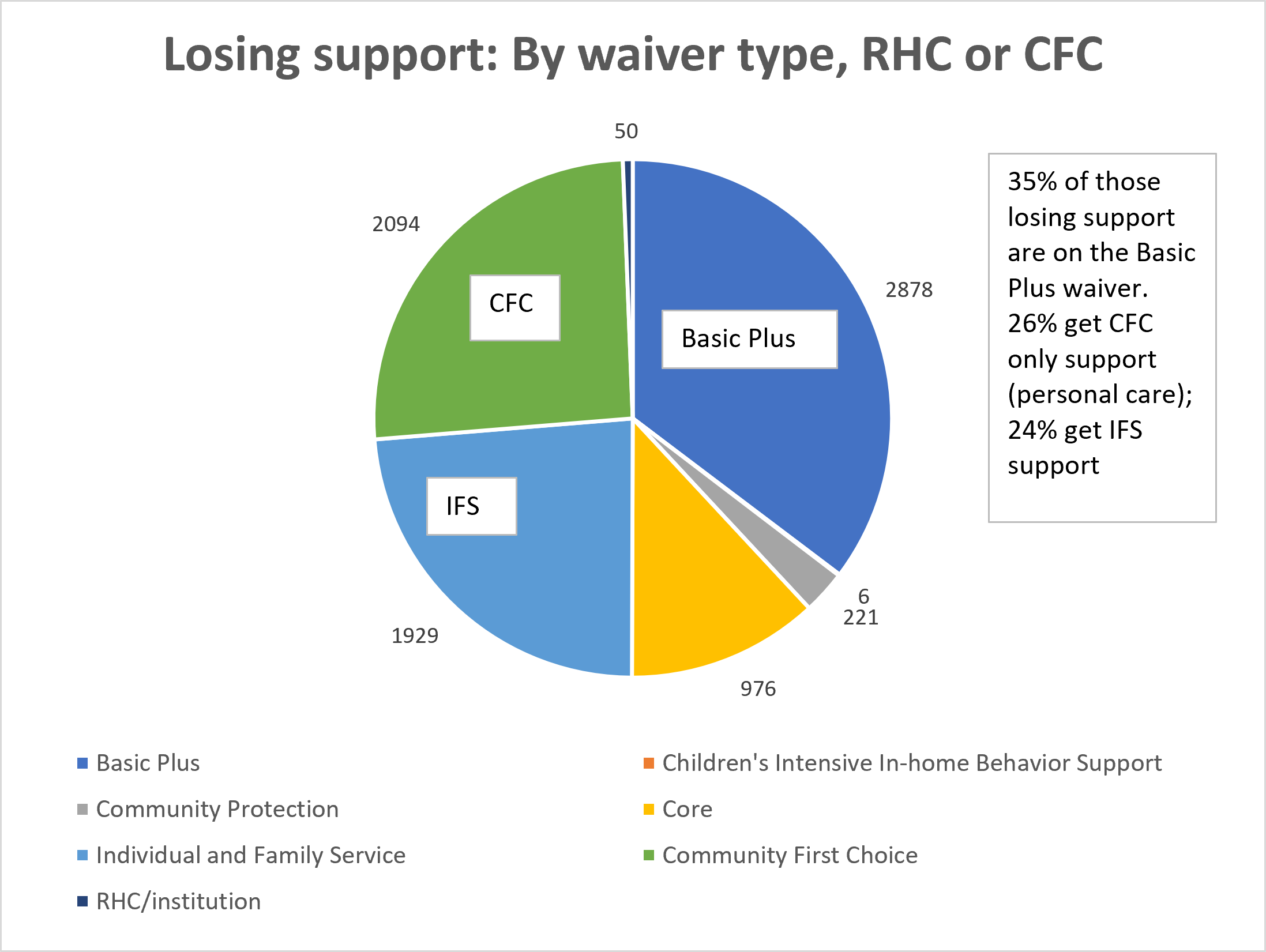 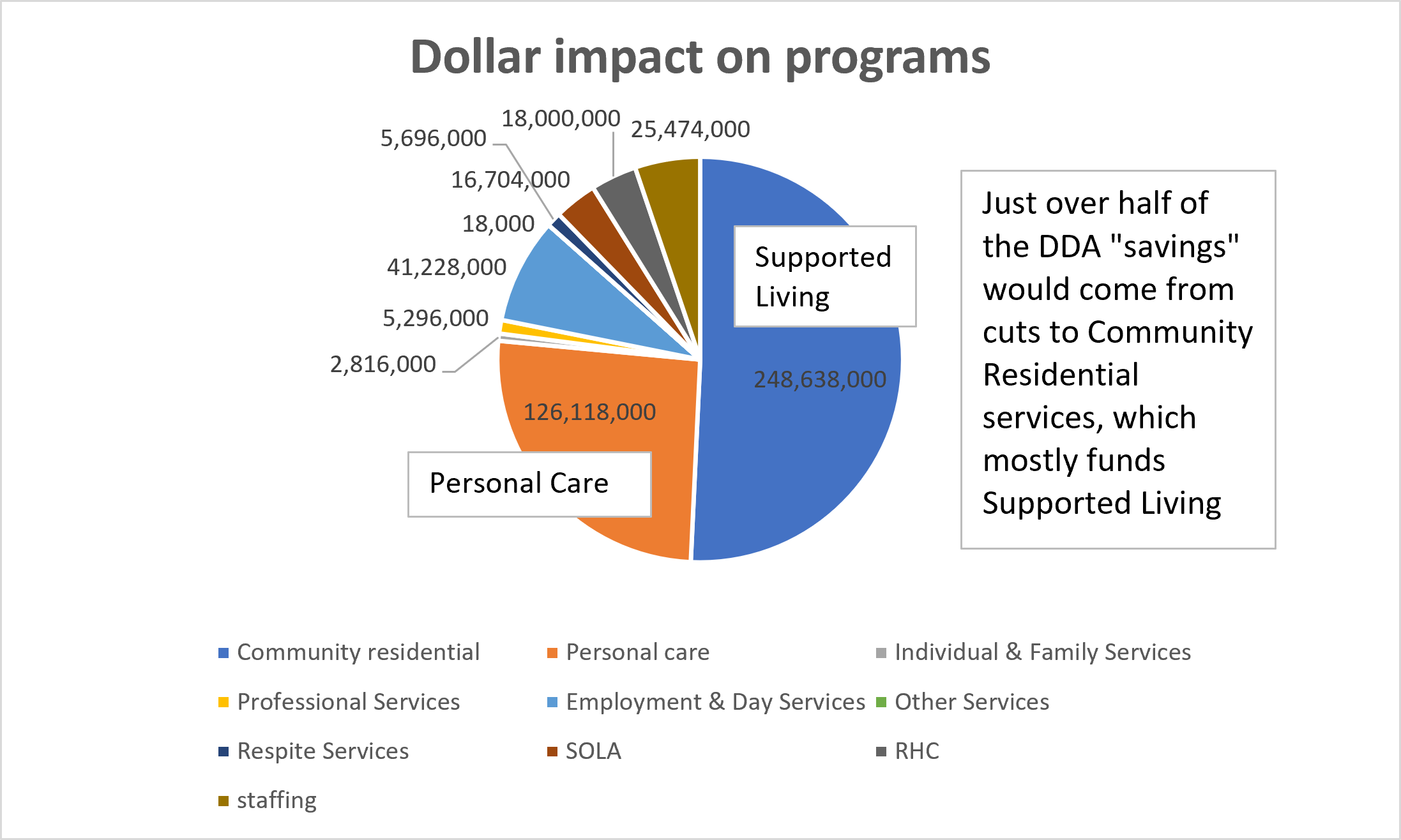 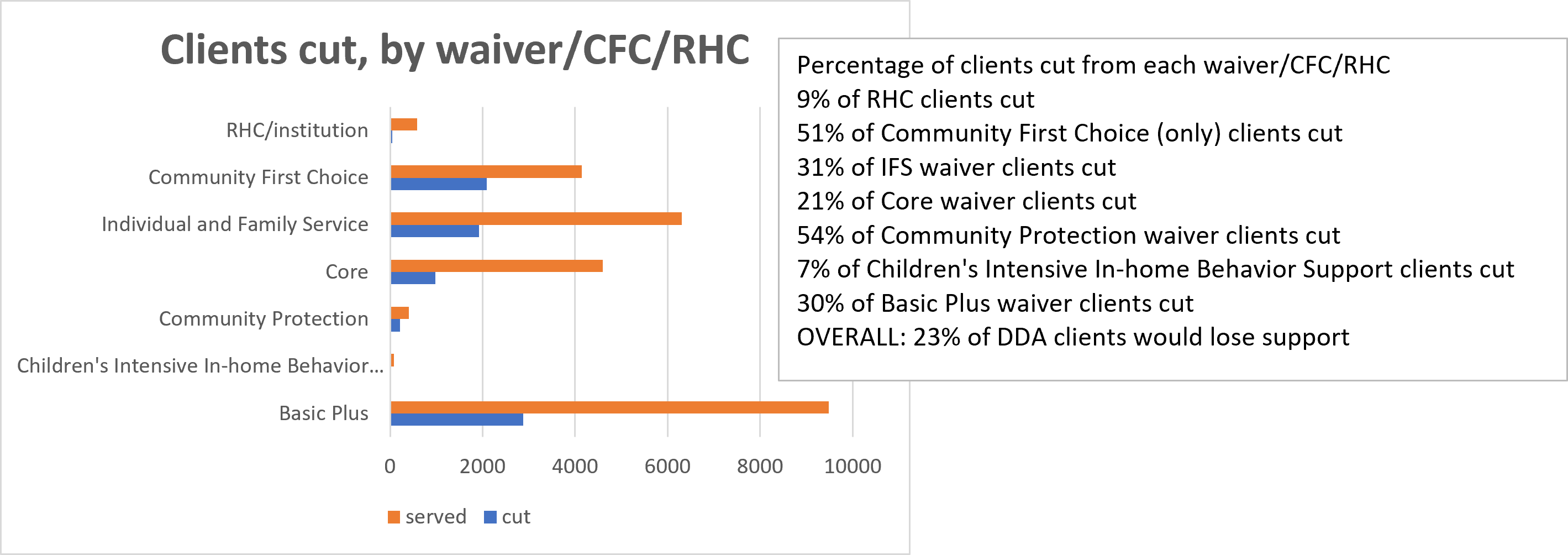 Models show people at risk of losing all support have “Classification Levels” up to E assessment. In this sample, the person is an A Low.
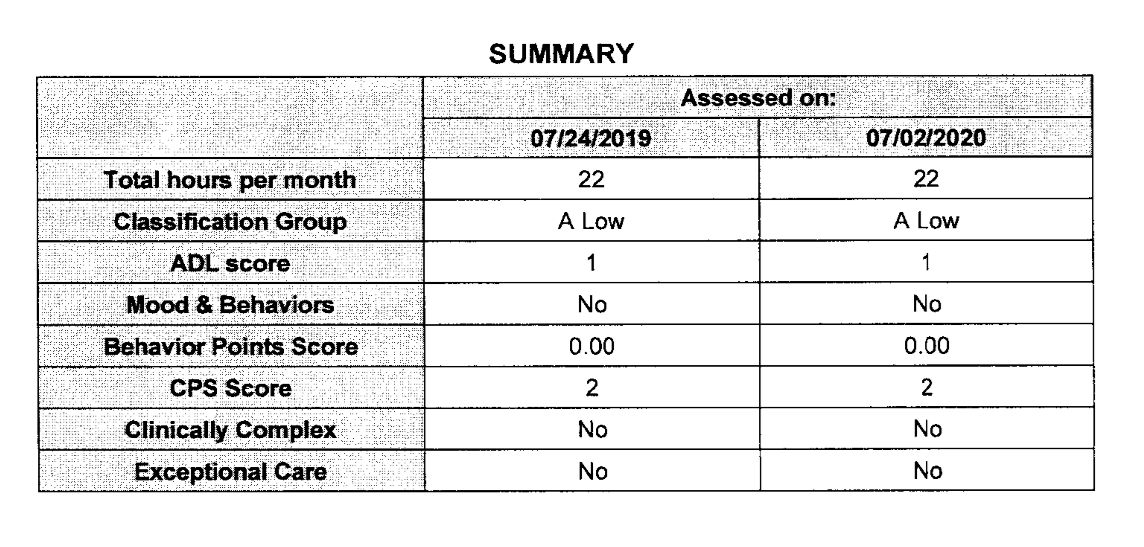 This shows the cuts DDA expects. They go as deep as E medium.  What is not clear is what protects some clients rated E medium, but not others. DDA uses  Intermediate Care Facility for Individuals with Intellectual Disabilities Level of Care (ICF/IID LOC), and/or the Nursing Facility Level of Care assessments
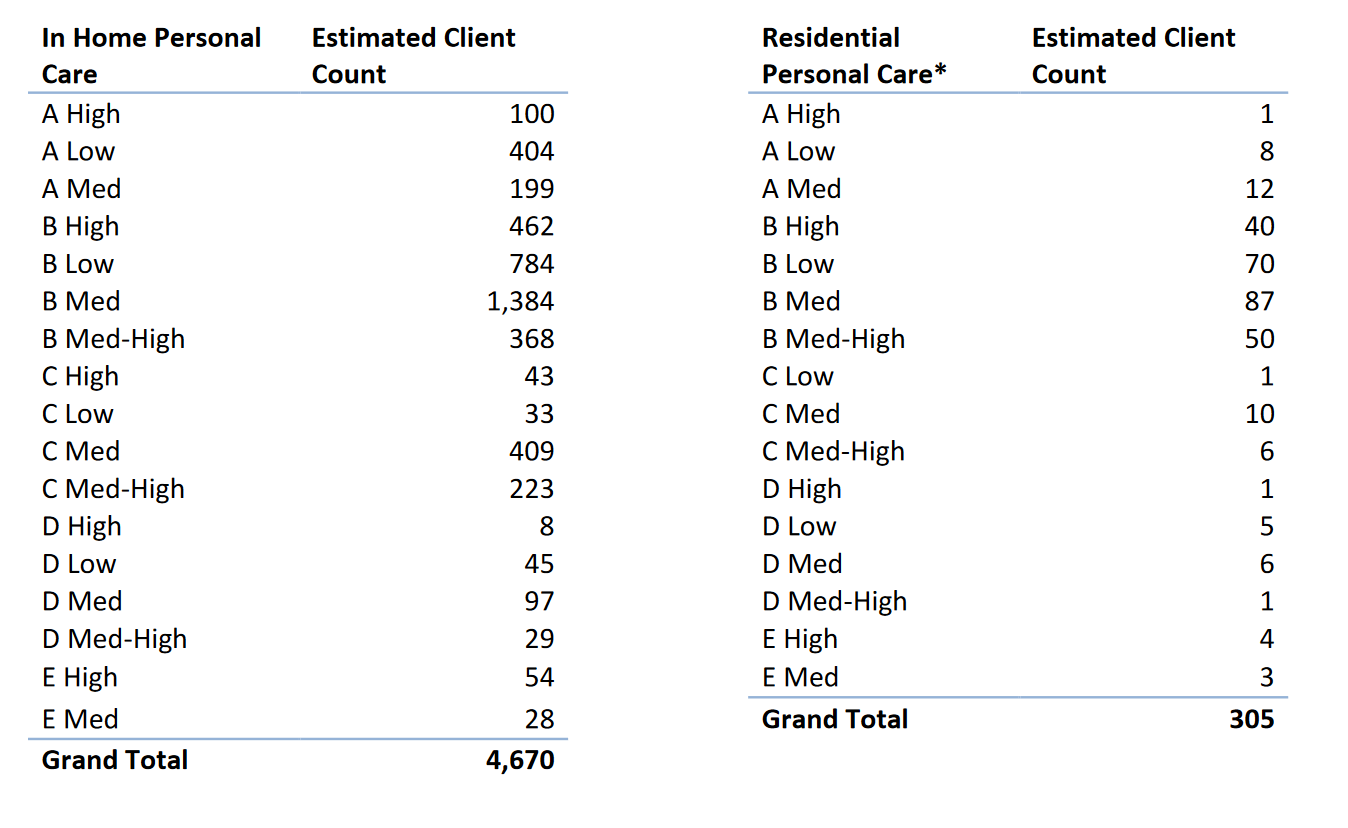 Client eligibility proposals: https://arcofkingcounty.org/file_download/6ba424a1-3d83-48a7-81cd-69eb1ccab19e
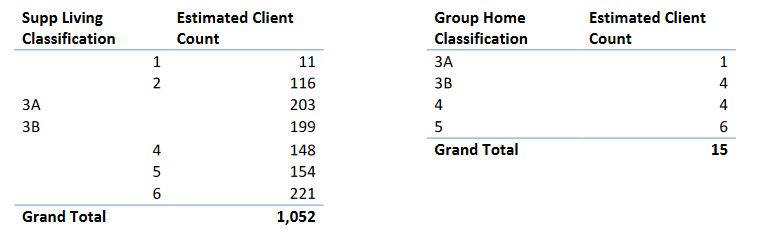 This shows the Supported Living and Group Home classifications for Community Residential; they show cuts up to level 6
Curious about the DDA caseload? https://www.dshs.wa.gov/sites/default/files/DDA/dda/documents/2020%20DDA%20Caseload%20and%20Cost%20Report.pdf
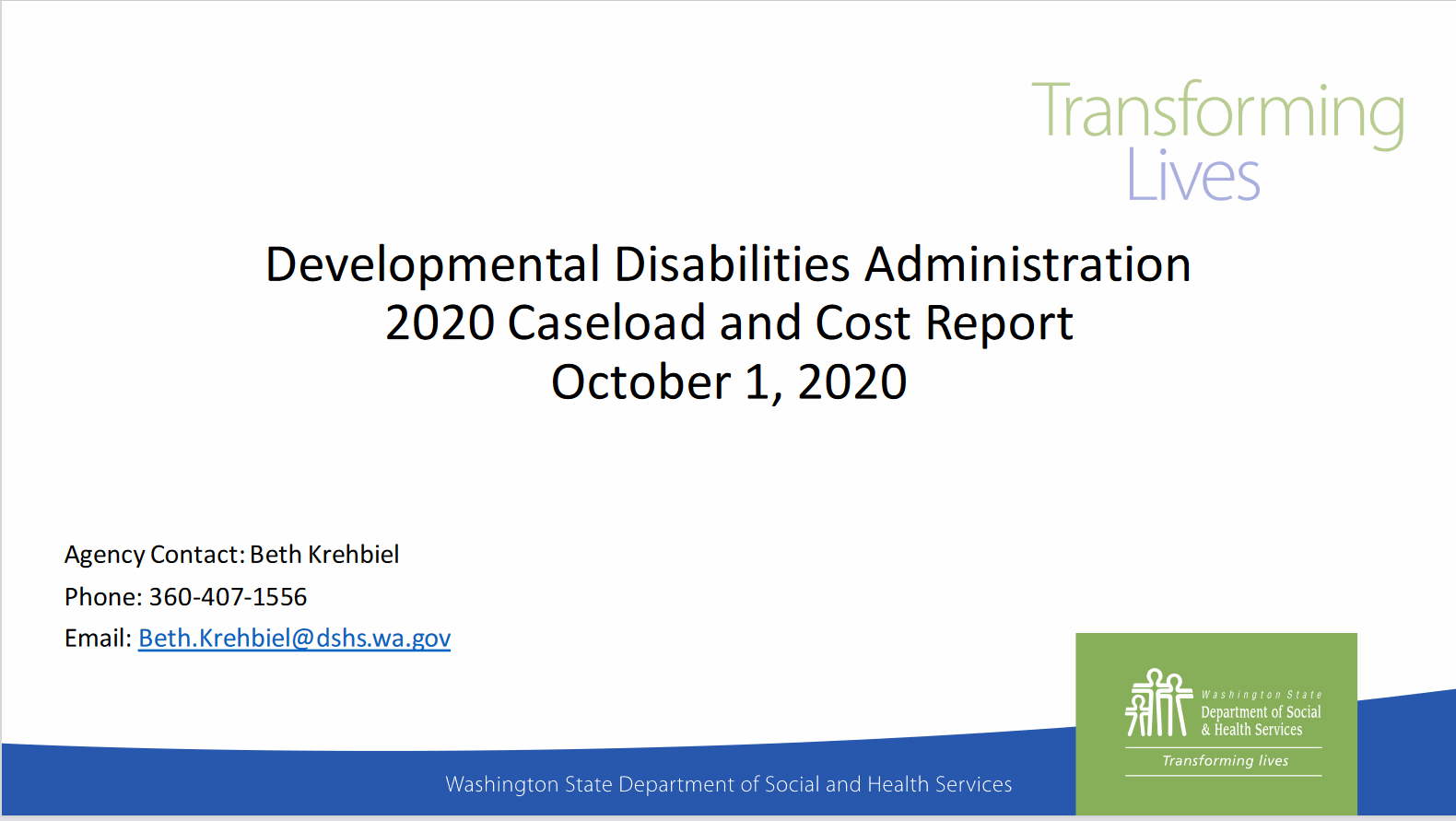 ALTSARATIONALE
Eliminated Medical Personal Care program
Added additional activities for daily living requirement (for most, from 3 to 4)
Most impacts people whose need for services are primarily due to cognitive support (behavioral health, traumatic brain injury, early diagnosis of dementia, etc)
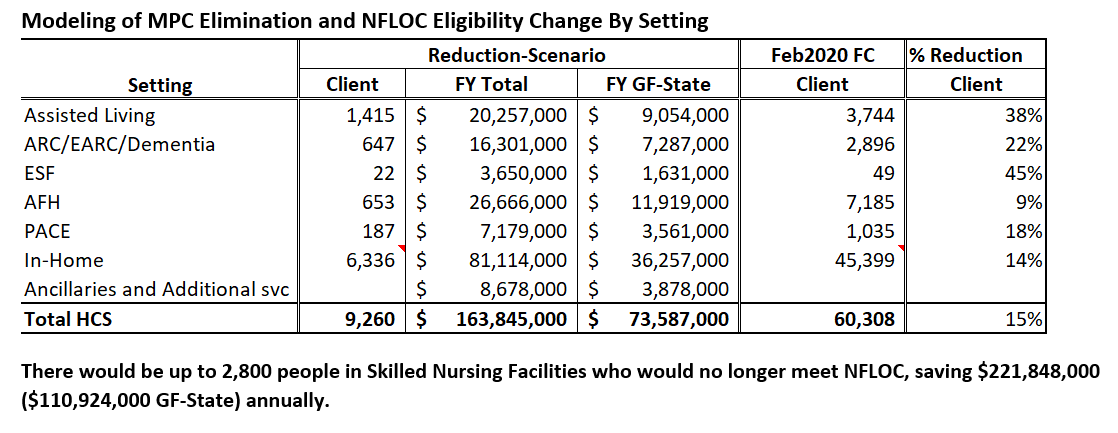 This shows where ALTSA sees cuts coming from. (ESF = Enhanced Services Facility. HCS = Home and Community Services)
ALTSA acuity levels and cuts. These go to C Medium. ALTSA uses the Nursing Facility Level of Care assessment
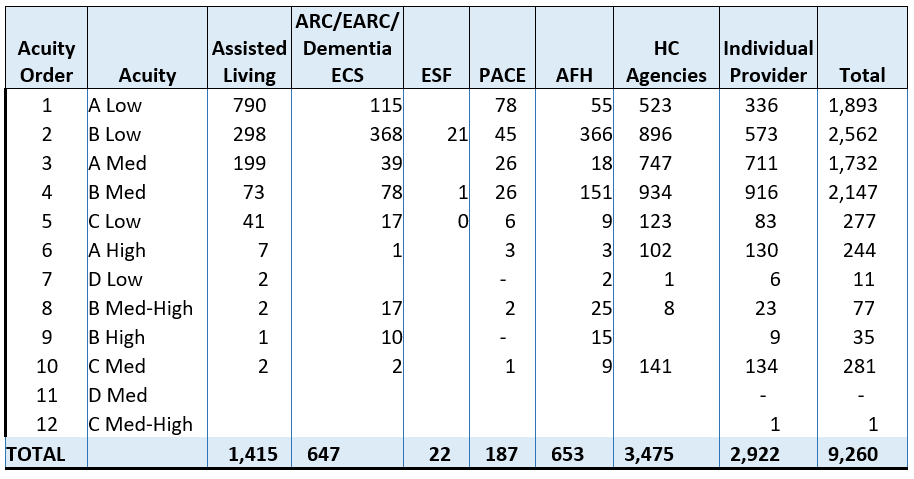 Is There Help?
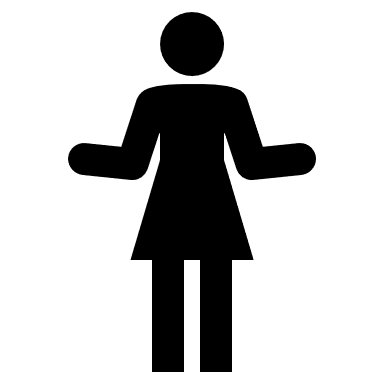 There is some federal stimulus money, but there are lots of rules about what it can be used for
There is state money set aside for emergencies, but there is not enough to fix the problem
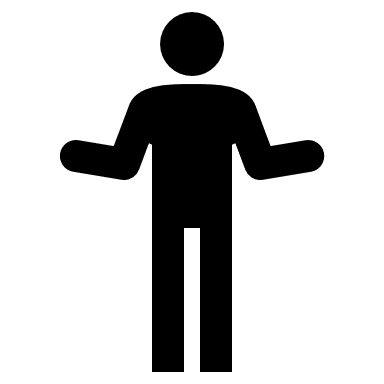 Is There Help?
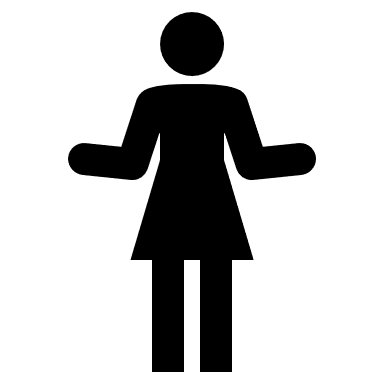 Advocates asked Congress to fund more home and community-based services. These are another name for DDA waiver services.
So far, Congress has not increased those funds.
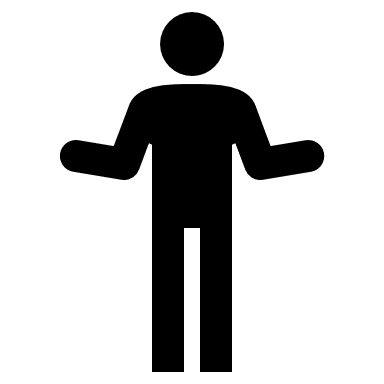 OTHER Cuts: Reduce provider rates
In-home providers
Adult Family Homes
Employment support and community integration
Destabilizes workforce
OTHER CUTS: Close a Residential habilitation center
Options include: Reduce staff positions, consolidate cottages; and close Rainier School entirely. 
Closing Rainier and transitioning clients costs more in FY21, but leads to savings in the next biennium
OTHER CUTS: Staffing costs
Affects state DDA employees, not DSPs
Unpaid furlough days. Now in effect
optional MediCaid SERVICES AT RISK
Adult dental
Interpreter services
Therapies: OT/PT/ST
Hospice, breast and cervical cancer treatment, and more
You can’t SHRED safety nets
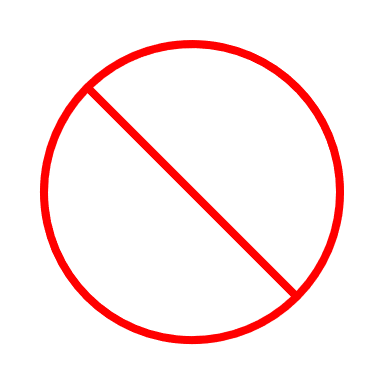 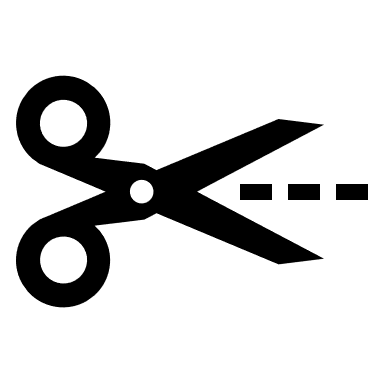 Safety nets catch people, so they don’t fall into crisis
Supports help people build connections and resiliency
When you cut holes in nets, lots of people fall through 
ALL SERVICES ARE CRITICAL – even if support means just a few hours a week. When you cut “low touch” support, you push people into another “system,” such as homelessness response.
No Decisions, Yet
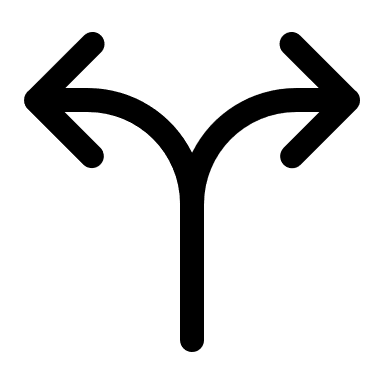 State leaders have not decided,yet, to pull people off long-term supports
But we are worried they will make it more difficult for people to get the support they need to live and be a part of their community
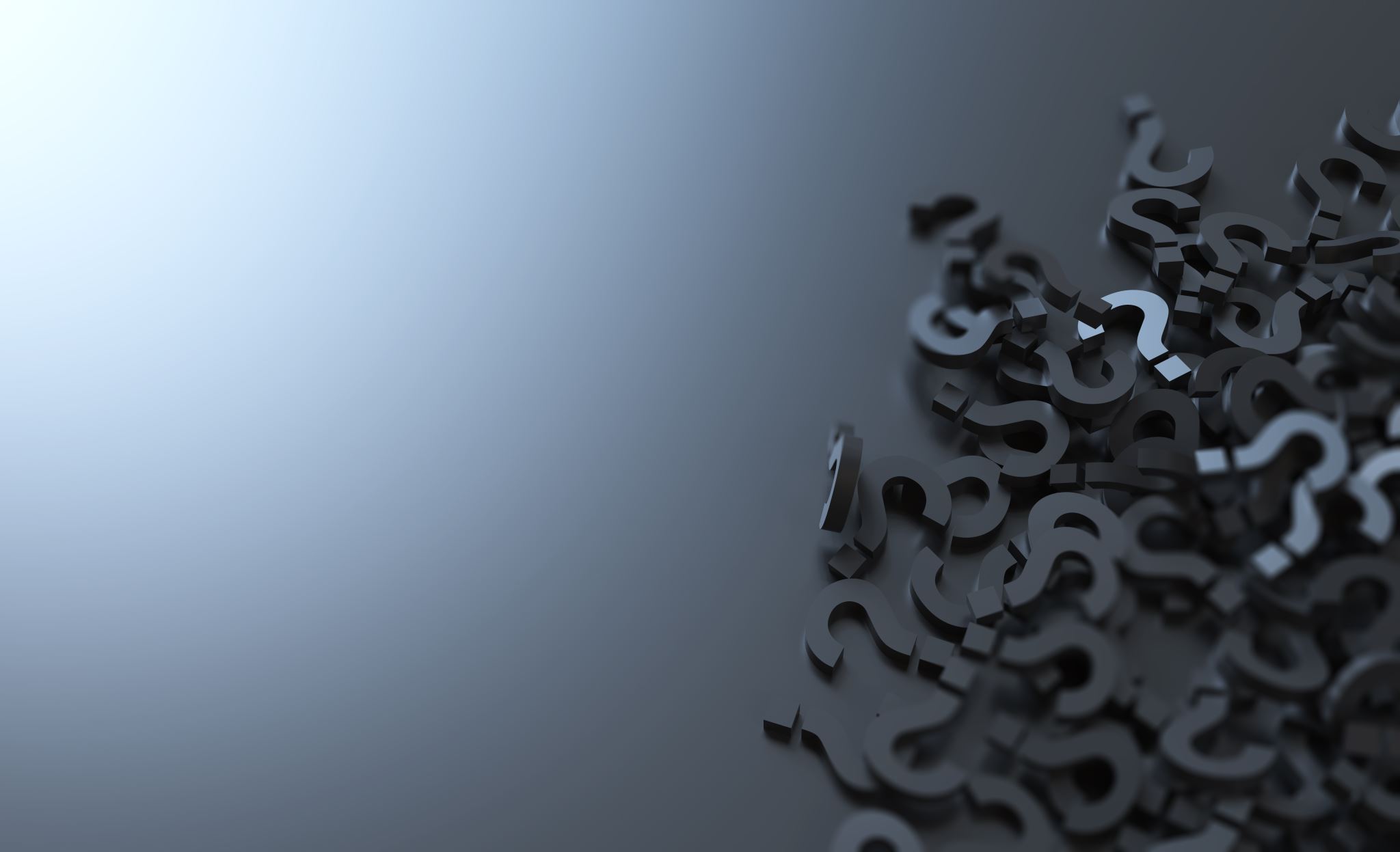 Questions?
We Need Your Help
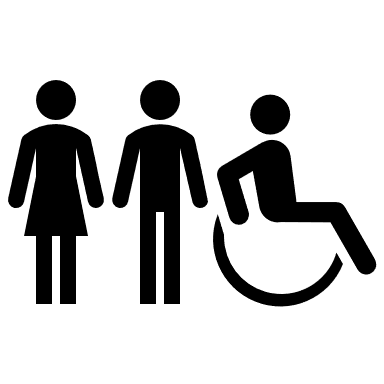 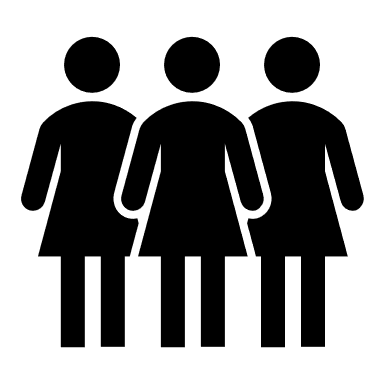 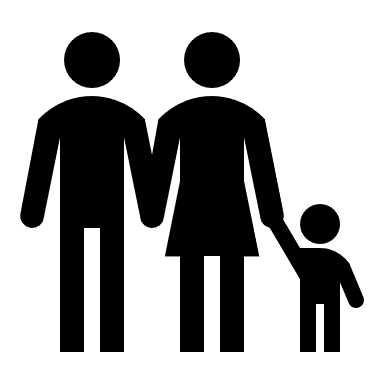 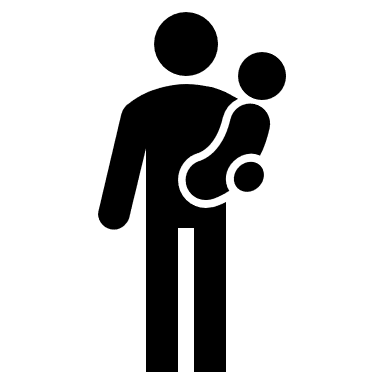 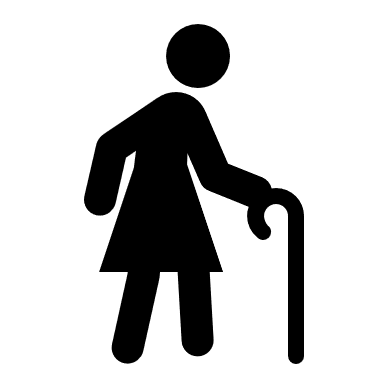 We want to make sure people who cut supports understand they will hurt people with intellectual and developmental disabilities, their families, and the workers who support them
 You can help:  Share your story. Be loud.
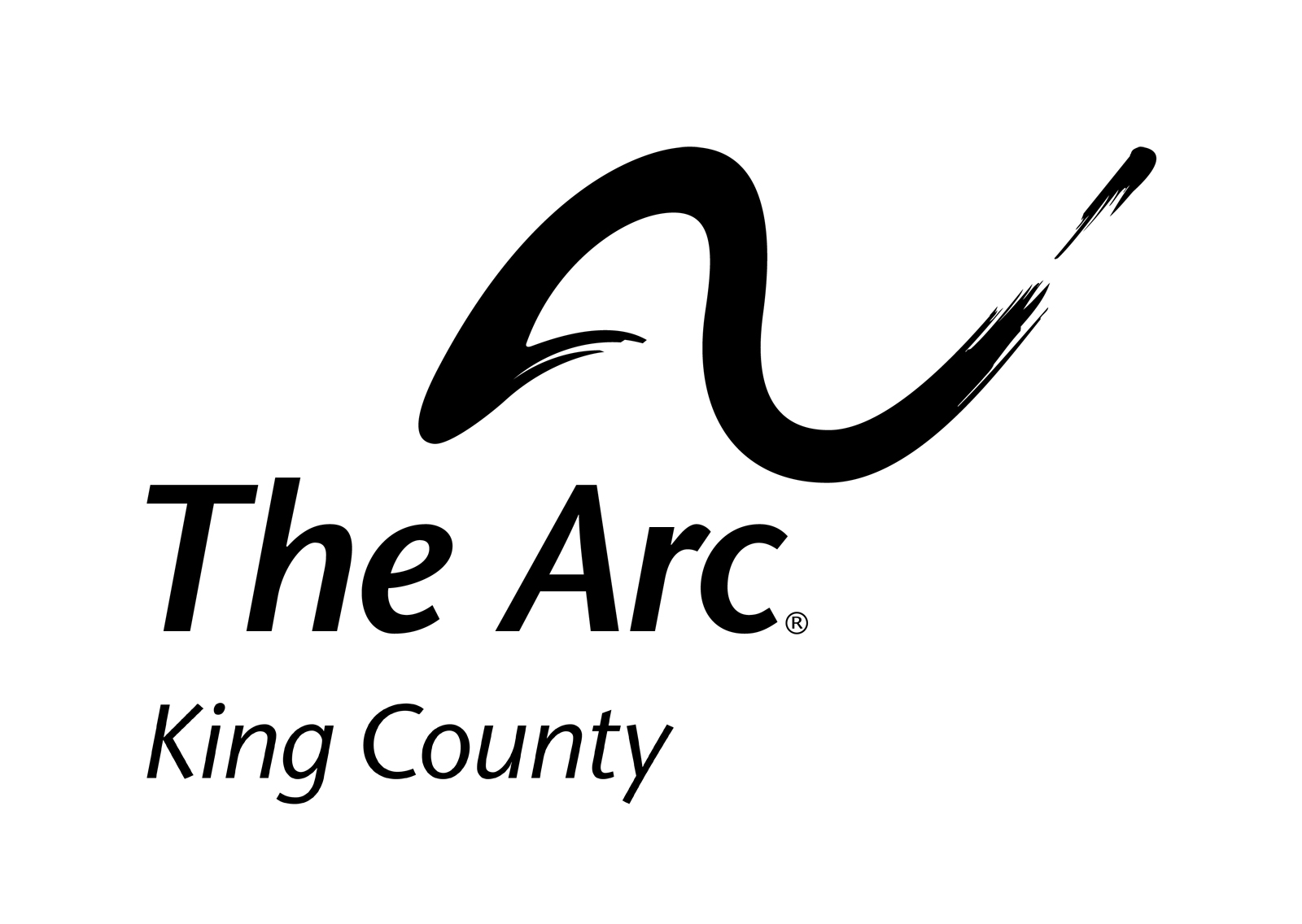 CONTACT YOUR STATE LEGISLATORS
At a minimum, send each of them a note. You can also ask to meet with them. Plan on several letters/calls:
NOW
When the governor releases his budget proposal (mid-December to January)
Midway through session (mid-February)
Toward end of session, when budget negotiations heat up (End of March)
Resource to share
https://arcofkingcounty.org/file_download/2a30b8f1-4b5f-4f03-bb57-56c7bf479de
Some Talking points
41st … and falling? Washington’s system of supports for people with developmental disabilities is fragile and inadequate, serving less than 30 percent of the people it should. The DDA budget is built off current expenses, not on increasing or unmet need, or even on numbers who qualify. Our state is 41st in spending, has high case manager ratios (1 to 75), and already rations care, leaving thousands waiting for essential access to health, housing, education, and jobs. 
15% cuts are really 30% once you factor in loss of matching federal dollars. And the impact can feel even greater. Demand for housing, food, behavioral health supports, and emergency care all jump when DD supports are cut. 
Deepest poverty. People with a cognitive /behavioral disability face the highest rates of poverty in the state. These folks make up the core of people with developmental disabilities. For those who rely on them, supports are so much more than safety and security: 
Personal care literally means being able to get out of bed 
Residential support means access to a home 
Employment support means access to jobs
The domino effect. When people secure a waiver through DDA they also secure Medicaid Apple Health, food benefits, and - in King County - possibly mental health support via Sound. Home and job are often directly tied to supports. 
One event away from crisis. ALL clients need the support. Whether they need just 1 support once a week, or several 24/7, that support is what is keeping them – and their families – out of crisis. 
Arbitrary. The models show people at the highest classification levels losing all support. When asked which factors determined winners and losers, DDA could not answer. 
Ending chronic homelessness saves taxpayers money. In King County, we know about two-thirds of the homeless population has a disability, and national research shows 30 to 40 percent of people experiencing homelessness have an intellectual disability. Research also shows that providing supportive housing cuts costs to society by almost half. So why would the state cut the supports that keep people with DD (and often their families) out of chronic homelessness?
What to do? Contact legislators
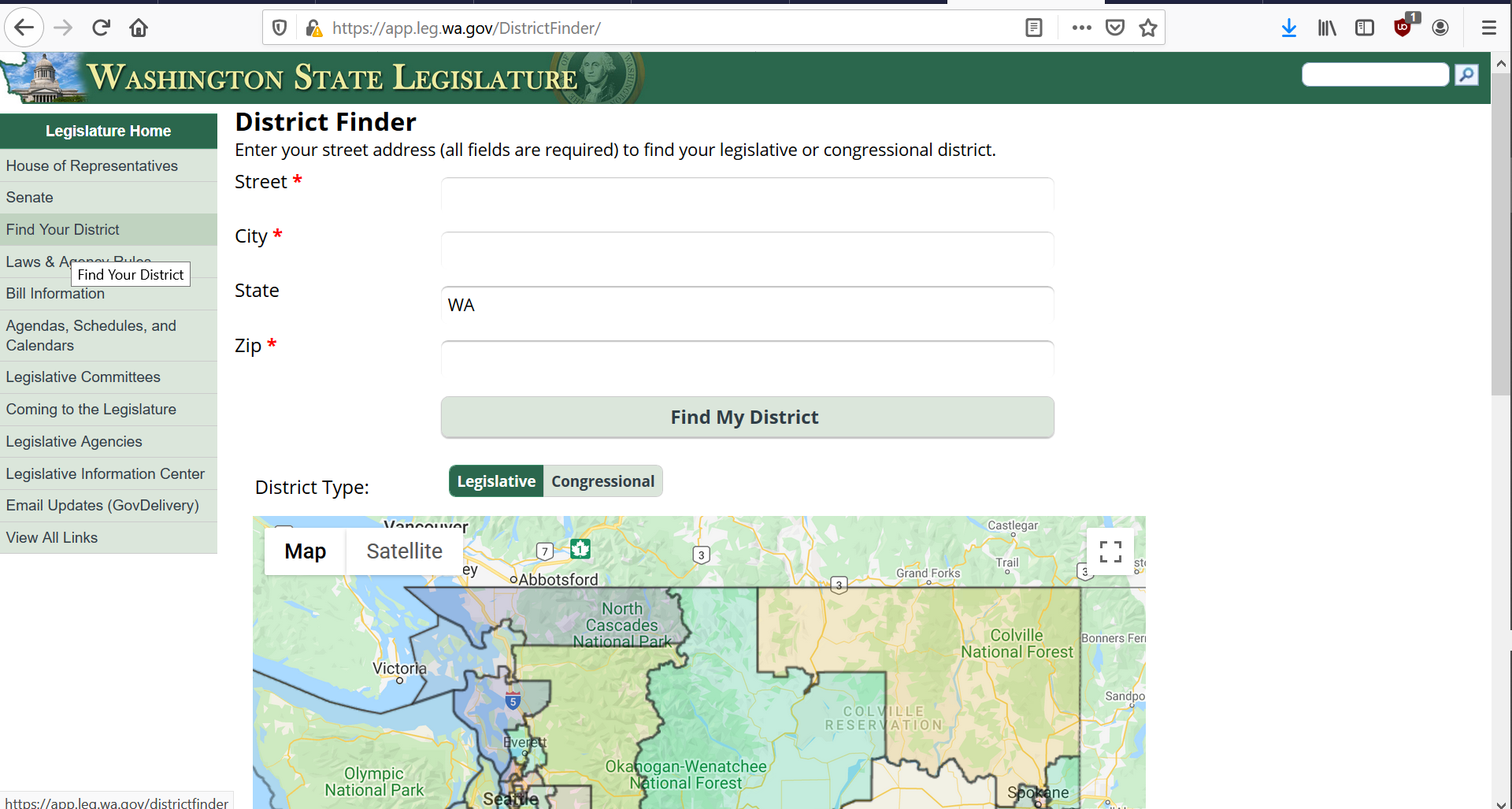 We want to make sure people who cut supports understand they will hurt.
https://app.leg.wa.gov/DistrictFinder/
What can you do?
We want to make sure people who cut supports understand they will hurt. 
Let leaders know cuts would be devastating
Also …
Contact the governor
Be an informed voter
The Arc of WA action alerts:https://arcwa.org/action-center/
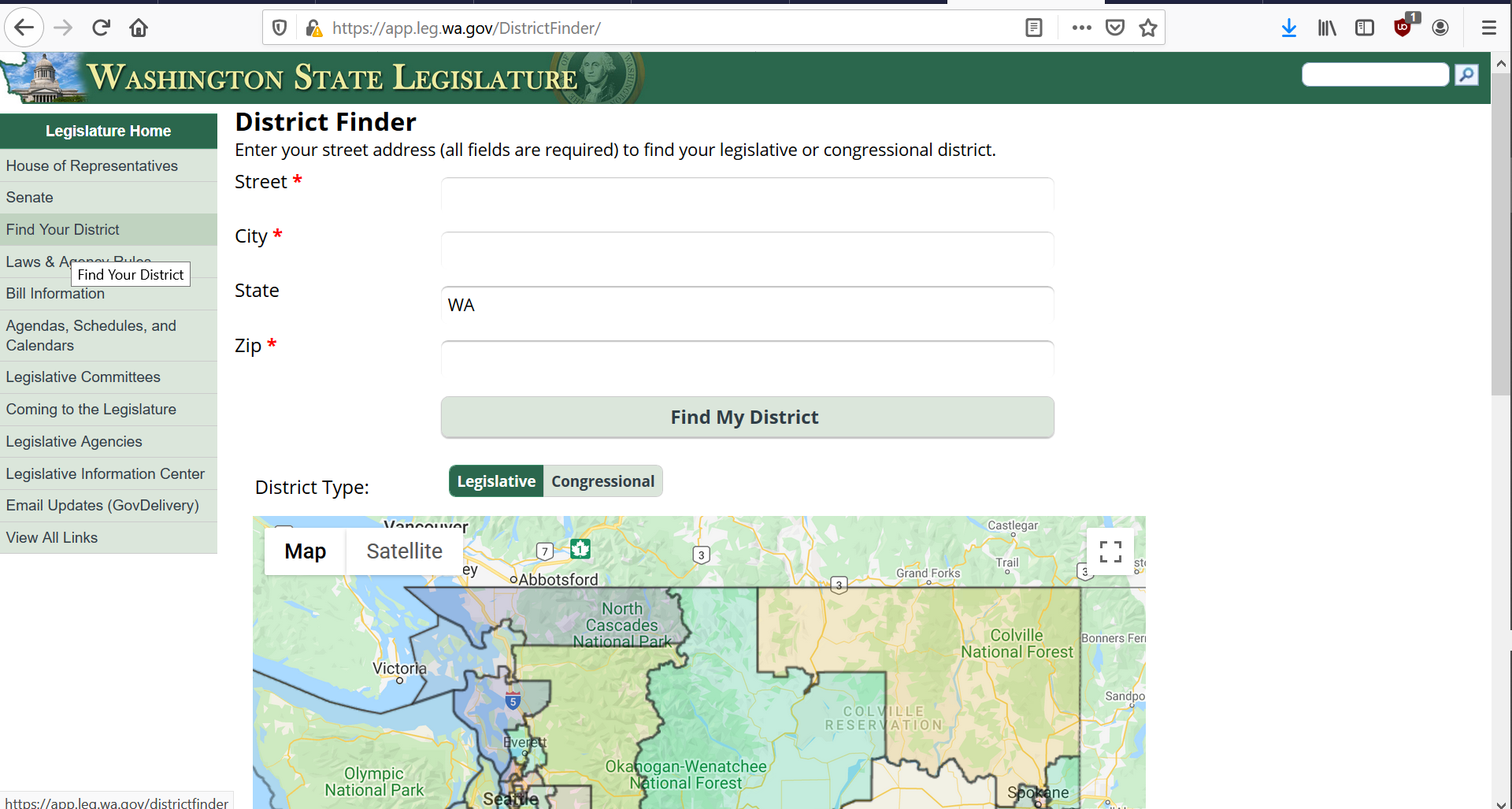 https://app.leg.wa.gov/DistrictFinder/
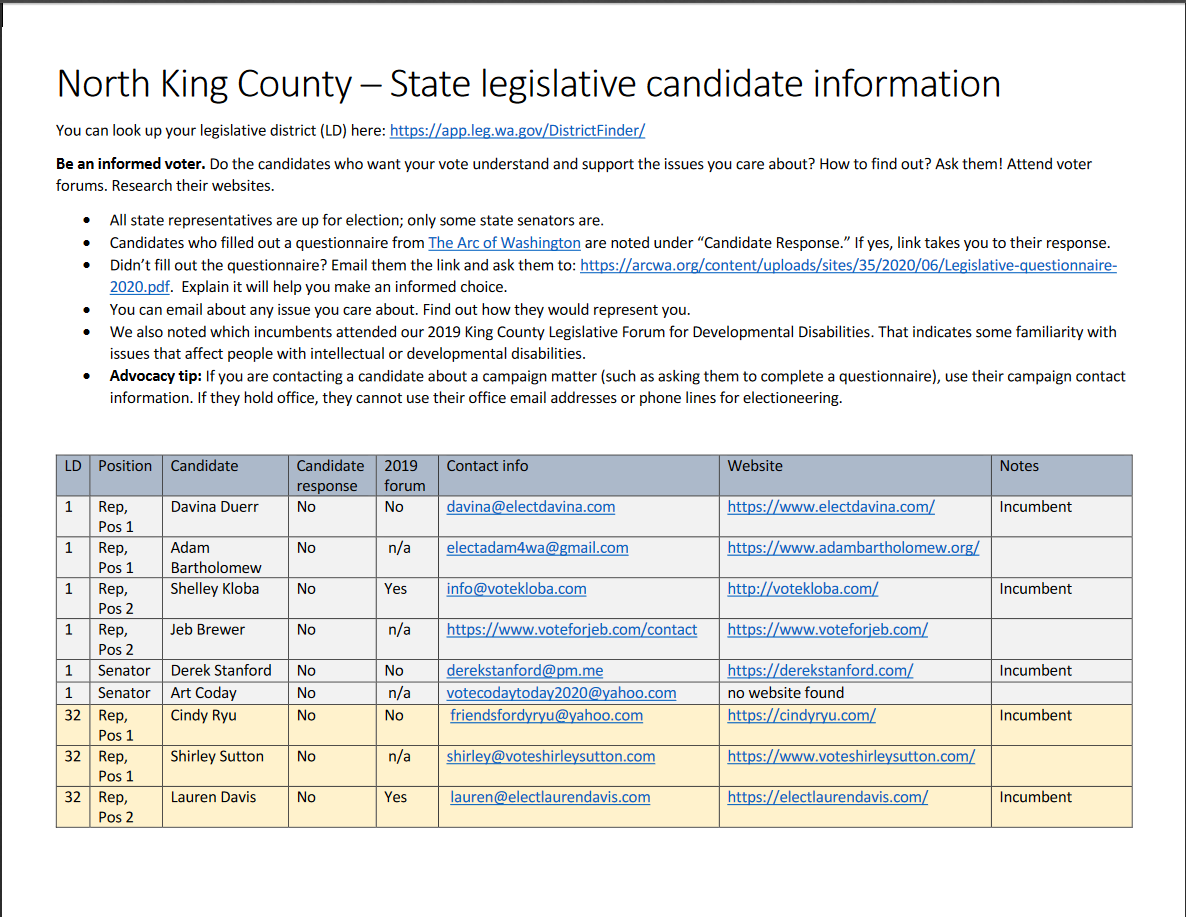 Be an informed voter
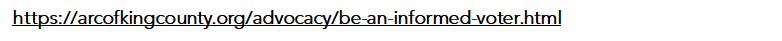 https://arcofkingcounty.org/advocacy/be-an-informed-voter.html
This link will take you to page with resources to reach out to legislative candidates
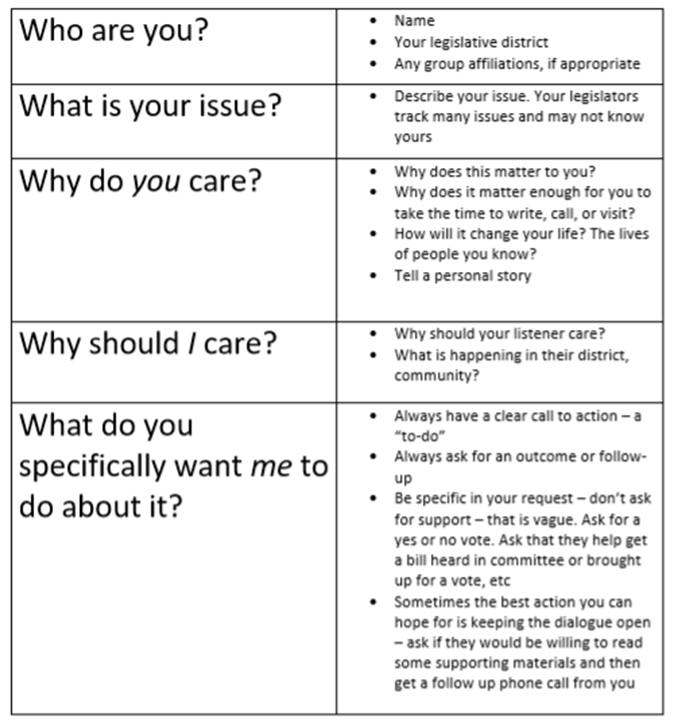 What to say?
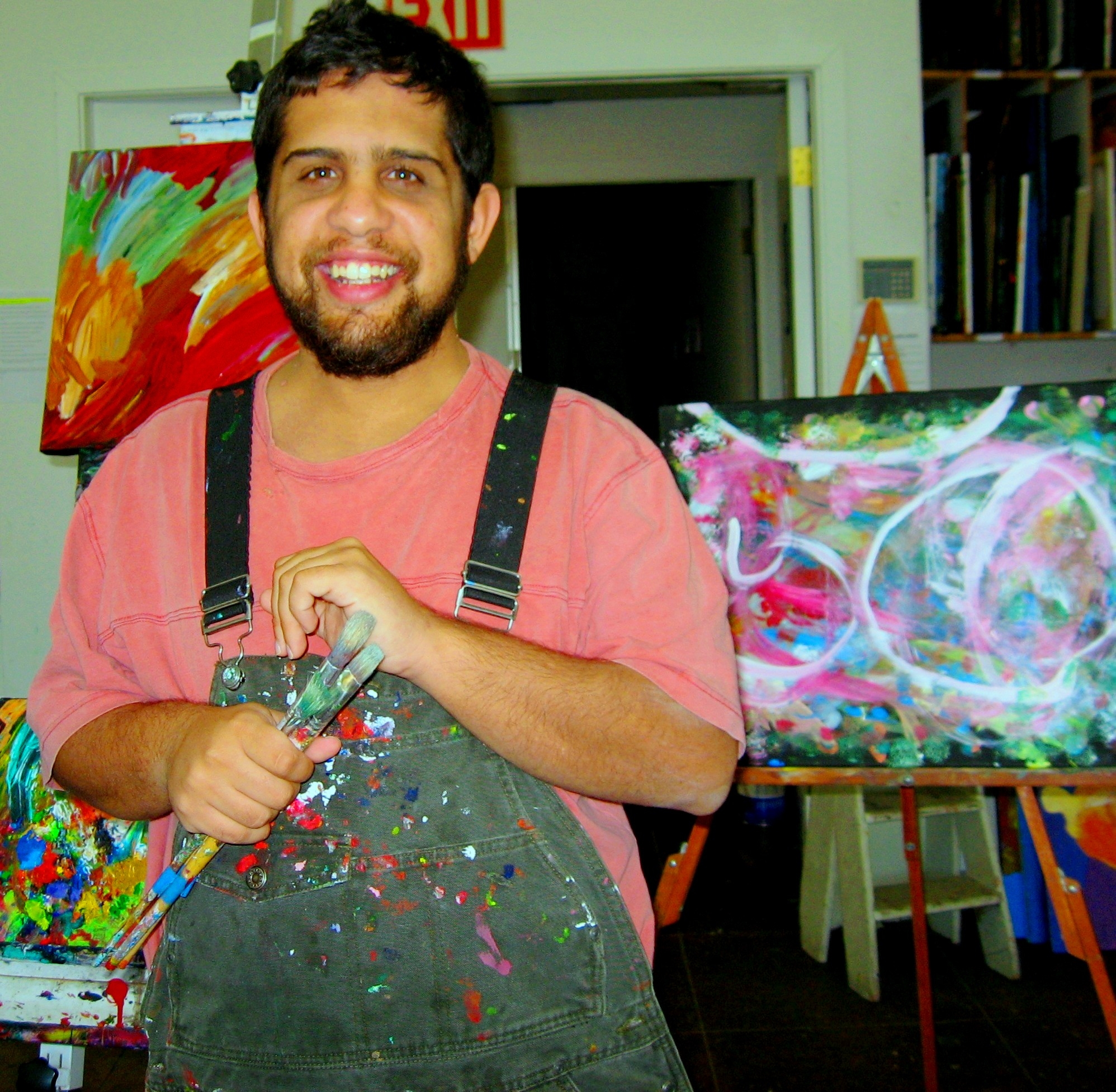 We want to make sure people who cut supports understand they will hurt.
How to contact your legislator: https://arcofkingcountyvoice.blogspot.com/2020/09/how-to-contact-your-legislator-and-what.html
Sample messages: https://arcwa.org/action-center/  (click on Cuts Cause Crisis and Petition to the Governor)
Robin Tatsuda​
Executive Director​
rtatsuda@arcofkingcounty.org​
206.829.7011
Sign up for advocacy newsletters, https://signup.e2ma.net/signup/1894973/1898164/ Advocacy resources:
King County Parent and Family Coalition, general advocacy for DD issues
Community Change Champions, advocacy support for people with disabilities
Ramona Hattendorf​Director of Advocacy​
rhattendorf@arcofkingcounty.org​
206.829.7048
Stay in touch